Здійснення моніторингових досліджень в  процесі роботи над вивченням стану комп’ютеризації навчальних закладів та комп’ютерної навченості педагогічних працівників.
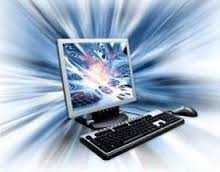 Підготувала  методист інформатики комунальної установи “Зборівський районний методичний кабінет” 
Антонів Галина Ярославівна
Динамічність суспільного розвитку передбачає необхідність безперервної освіти, процесу постійного підвищення професійної компетентності.
Однією зі складових професійної компетентності педагога є компетентність у сфері інформаційно-комунікаційних технологій (ІКТ).
Володіння інформаційними технологіями ставиться в один ряд із такими якостями, як уміння читати і писати.
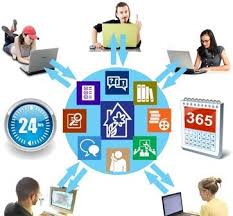 Однією з умов успішної реалізації завдань інформатизації освіти є розв’язання проблеми підготовки педагогічних працівників до  використання інформаційно-комунікаційних технологій у своїй професійній діяльності .
Можна впевнено стверджувати, що з кожним роком зростає кількість педагогів, які використовують ІКТ у своїй професійній діяльності.
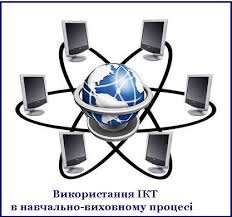 Моніторингу в ході вивченням стану комп’ютеризації навчальних закладів та комп’ютерної навченості педагогічних працівників підлягають статистичні дані.
Цільові індифікатори і показники  роботи над проблемою комп’ютеризації  та інформатизації:
списки педагогів, які пройшли навчання з інформаційних технологій;
посилання  на блоги та сайти вчителів-предметників, які активно впроваджують ІКТ в навчально-виховний процес;
списки педагогів, які представили  свій досвід  володіння сучасними технологіями на різних рівнях в межах певних форм методичної роботи;
Вікі посилання на  створені сторінки  користувачів ЗборівВікі ;
перелік обладнання навчальних комп’ютерних комплексів  (НКК) на базі яких створено кабінети інформатики та інформаційно-комунікаційних технологій  в  загальноосвітніх закладах району.
З 23 січня  по 17 лютого 2012 року було організовано моніторингове дослідження ІКТ-компетентності вчителів, мета якого полягала у визначенні індивідуальної траєкторії саморозвитку, самоосвіти та навчання педпрацівників основам інформаційно-комунікаційних технологій в умовах формування інформаційно-освітнього простору району та у визначенні напрямків методичної роботи в умовах інформатизації освіти
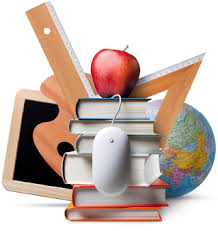 Об’єктом моніторингового дослідження є процес формування професійної компетентності вчителя
Предметом моніторингового дослідження став процес визначення рівня сформованості ІКТ-компетентності педагогічних працівників
Очікувані результати:
 Для адміністрації школи методичного кабінету отримання інформації про рівень готовності вчителів працювати в умовах єдиного інформаційного освітнього простору навчального закладу, що дасть можливість внести зміни до перспективного та поточного планування методичної, виховної, навчальної роботи.
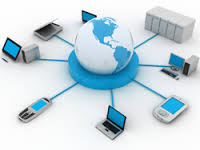 В ході моніторингового дослідження використовувалися наступні методи: 
  аналіз нормативно-правових актів, методичної, соціологічної, науково-популярної літератури з досліджуваної проблеми; 
  анкетування педагогів; 
  методи математичної статистики; 
 аналіз і узагальнення інформації.
Завдання роботи :
 1. Окреслити теоретичні основи проведення моніторингу ІКТ- компетентності педагогічних працівників та навчання їх основам інформаційно-комунікаційних технологій. 
2. Визначити рівень сформованості ІКТ-компетентності педагогічних працівників району.
 3. Розробити програму моніторингу ІКТ-компетентності педагогічних працівників та апробувати її в умовах навчальних закладів району.
 4. Ознайомити педпрацівників з практичним досвідом організації та проведення моніторингу ІКТ-компетентності та створення умов для самовдосконалення основ інформаційно-комунікаційних технологій з метою їх впровадження у навчально-виховний процес.
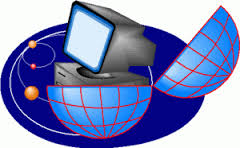 Гіпотеза дослідження. Здійснення моніторингу ІКТ компетентності педагогів, як суб’єктів інформаційного освітнього простору навчального закладу, дозволить ефективніше впливати на зміст, форми, методи та засоби методичної підготовки різних категорій педагогічних працівників, що в свою чергу оптимізує використання ресурсів навчального середовища для підвищення якості освіти та самореалізації вчителів і учнів.
Інструментарій моніторингових досліджень:
критерії визначення рівня володіння педагогічними працівниками інформаційно-комунікаційними технологіями (додаток 1)
 вимоги до відповідного рівня володіння вчителями інформаційно-комунікаційними технологіями (додаток 2).
- узагальнені результати  моніторинг у  щодо визначення рівня компетентності вчителів навчальних закладів у напрямку інформаційно-комунікаційних технологій та стану інформатизації загальноосвітніх шкіл (додаток 3). 
- анкета педагогічного працівника (додаток 4)
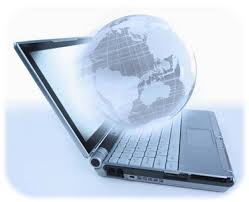 Моніторинг ІКТ-компетентності став  системою співпраці адміністрації, педагогічних працівників та учнів загальноосвітніх навчальних закладів яка забезпечила виконання наступних функцій: 

 мотиваційну – стимулювання педагогічних працівників до самовдосконалення та саморозвитку;

 інформаційну – отримання даних про рівень готовності педагогів працювати в умовах інформатизації суспільства; 

 діагностичну – виявлення параметрів, які потребують вдосконалення ІКТ - компетентності педагога; 

 аналітичну – визначення зв’язку між потребою педагога у розвитку певних умінь і навичок в галузі ІКТ та змістом, формами, методами та засобами методичної роботи в навчальному закладі; 

 моделюючу – створення різноманітних моделей науково- методичної роботи в умовах функціонування і розвитку інформаційного освітнього простору школи.
Про результати моніторингового дослідження вивчення стану комп’ютеризації навчальних закладів та комп’ютерної навченості педагогічних працівників видано наказ відділу освіти Зборівської РДА від 01 червня 2012 року №377-од “ Про результати моніторингового дослідження вивчення стану комп’ютеризації навчальних закладів та комп’ютерної навченості педагогічних працівників”  
     ( Узагальнені результати моніторингу визначення рівня компетентності вчителів у напрямку інформаційно-комунікаційних технологій  додаток1)
Відповідно до наказу МОНмолодьспорт від 14.12.2011р. №1431 “Про проведення моніторингового дослідження стану впровадження інформаційно-комунікаційних технологій у загальноосвітніх навчальних закладах» протягом 2012-2015 років  проводилось моніторингове дослідження вивчення стану комп’ютеризації навчальних закладів та комп’ютерної навченості педагогічних працівників.
(Узагальнені матеріали моніторингового дослідження.)
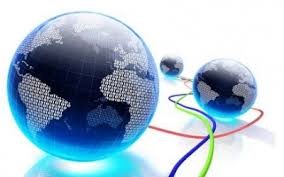 Результати досліджень використовуються для подальшого моделювання методичної роботи в умовах інформатизації освіти
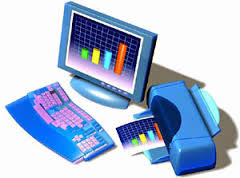 Дякую за увагу!